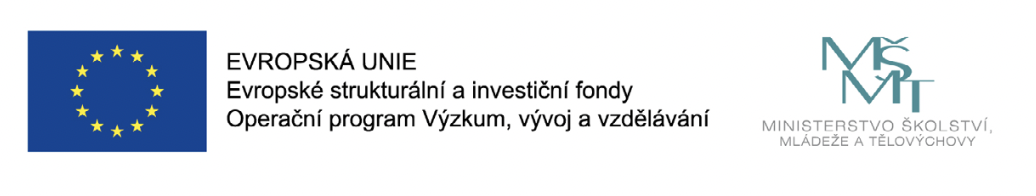 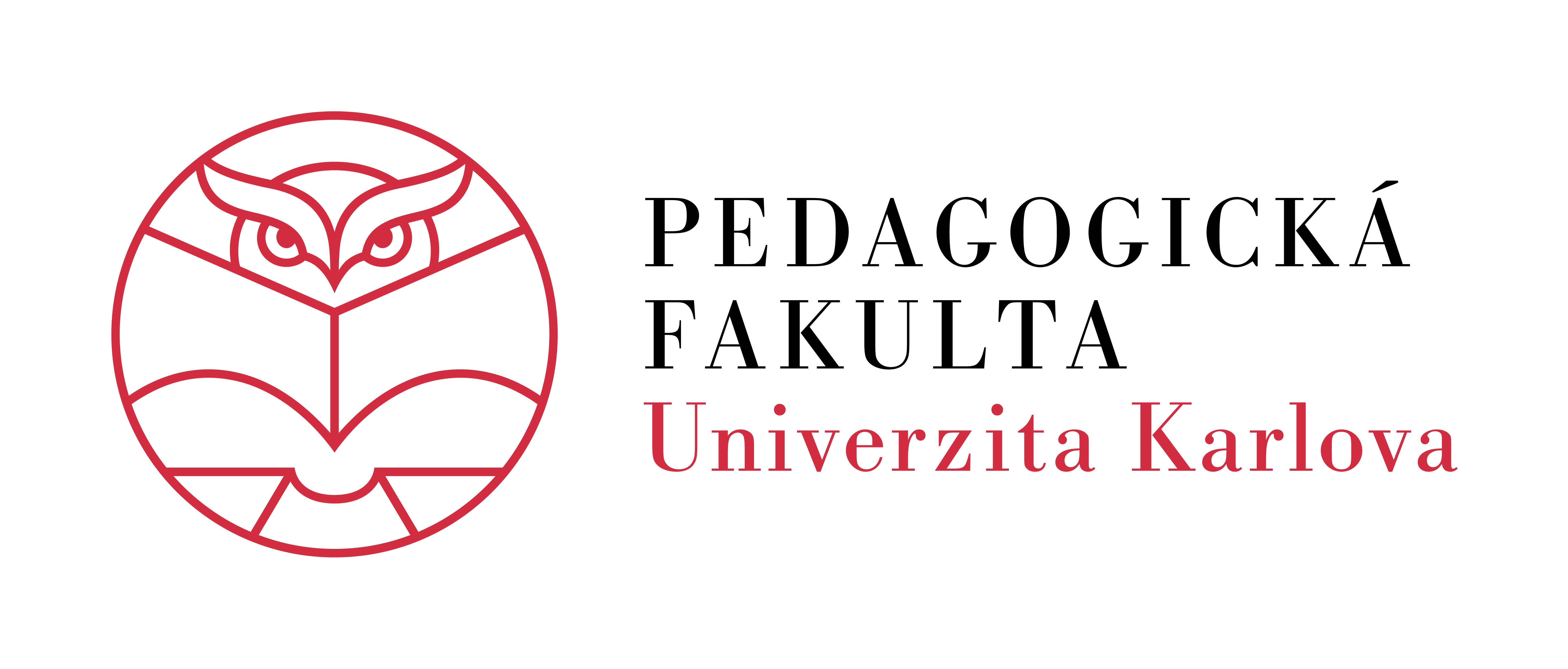 DZ a iDZ 
- podpora gramotností (dle KAP3)
iKAP II – Inovace ve vzdělávání 
Registrační číslo projektu: 
CZ.02.3.68/0.0/0.0/19_078/0021106
Igor Červený a Ruben Marada
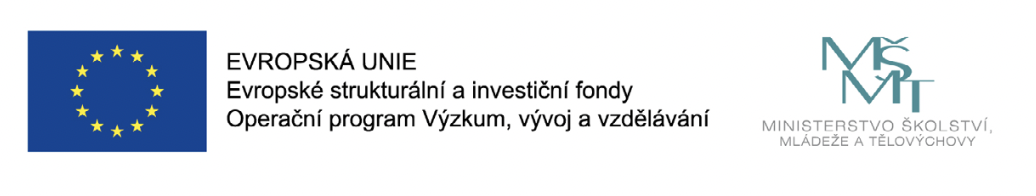 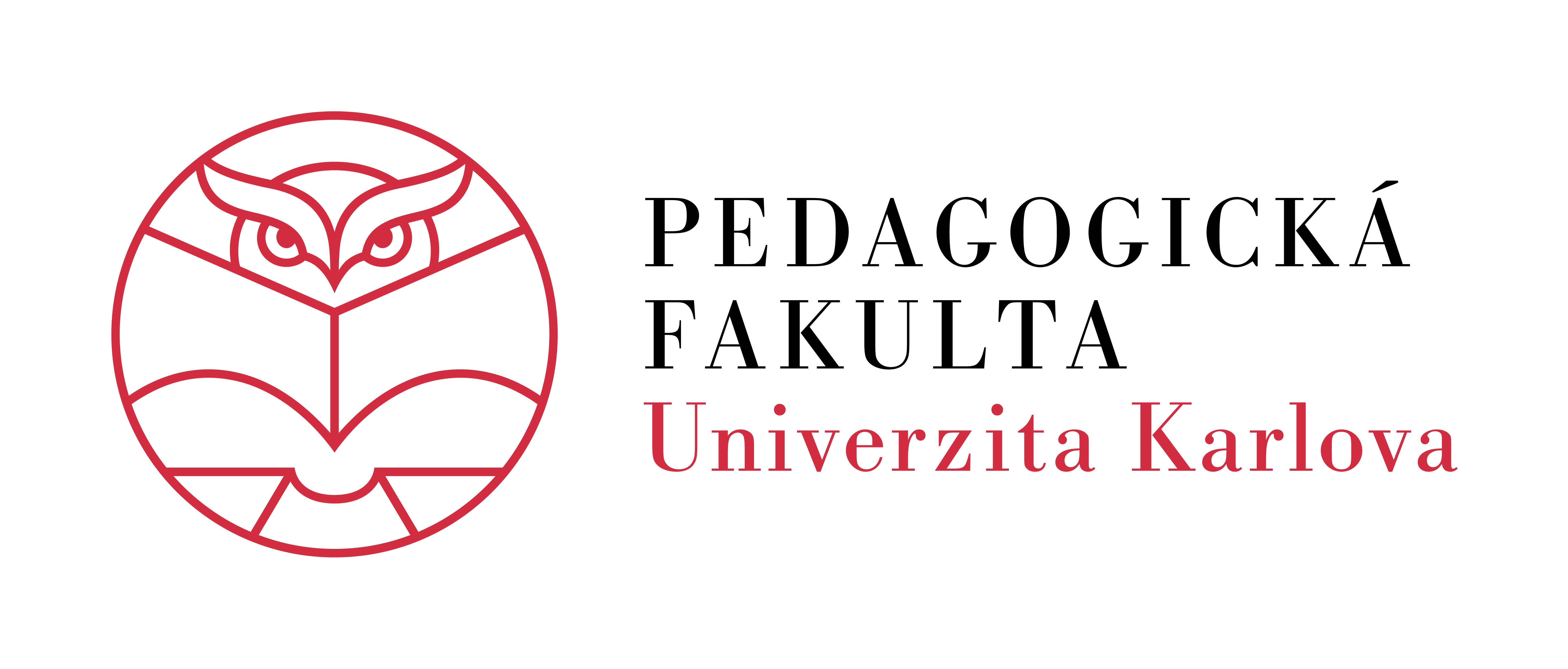 Základní info
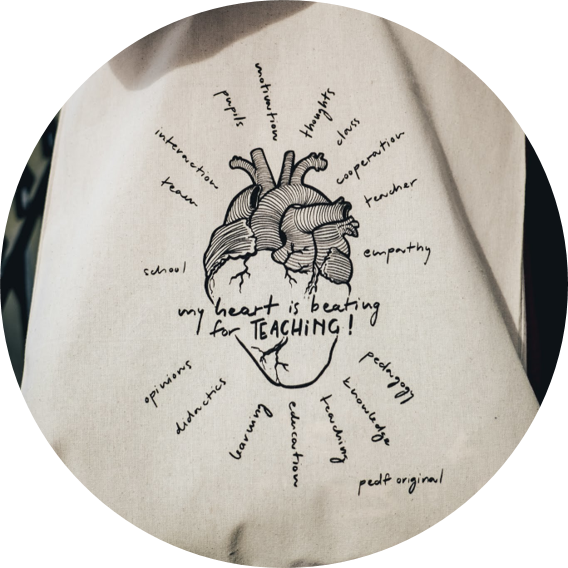 Realizátor:
Pedagogická fakulta - Univerzity Karlovy
Oddělení pro podporu distančního vzdělávání
ve spolupráci napříč univerzitou i s externími partnery

Hl. kontakt:
igor.cerveny@pedf.cuni.cz / +420 221 900 353
vedoucí oddělení pro podporu distančního vzdělávání
iKAP II – Inovace ve vzdělávání 
Registrační číslo projektu: 
CZ.02.3.68/0.0/0.0/19_078/0021106
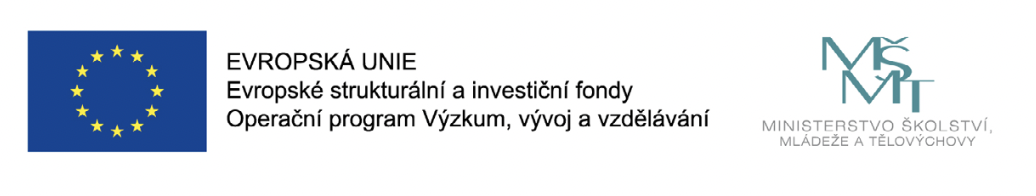 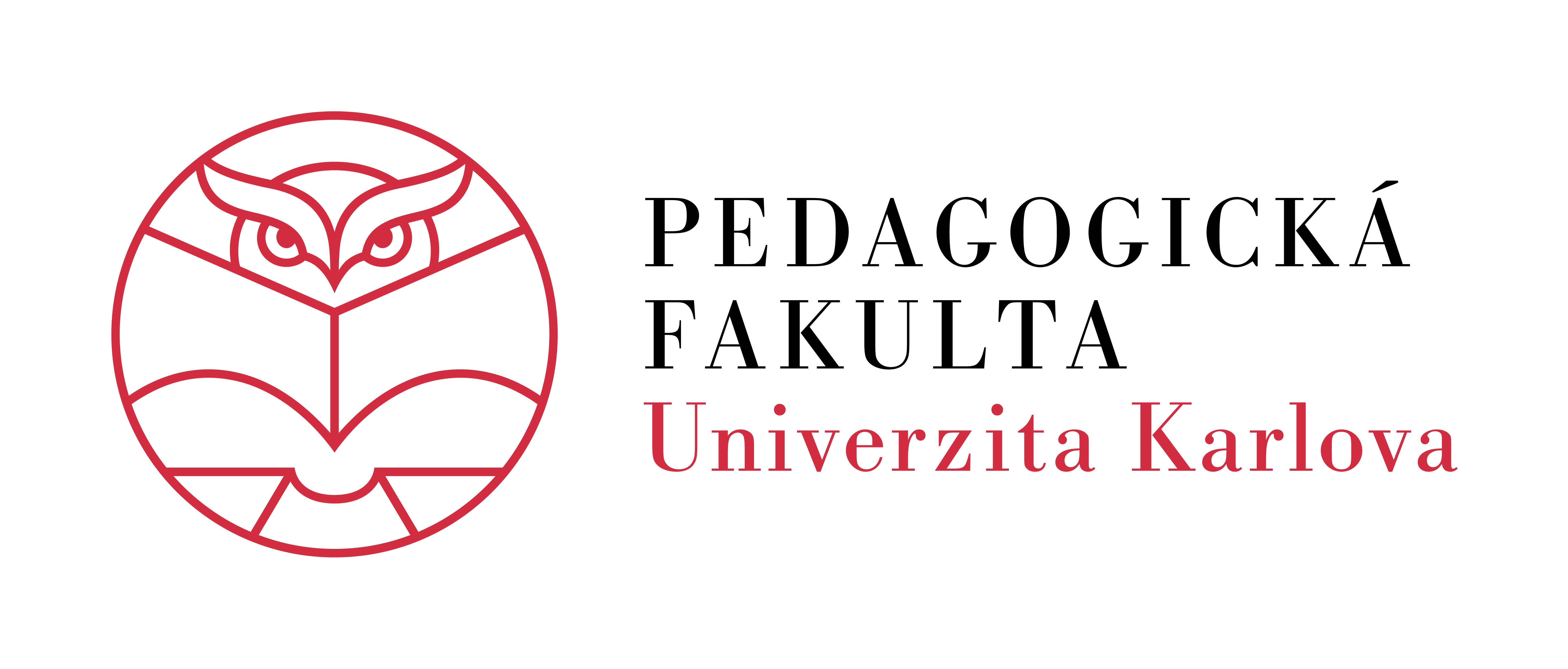 Cíl aktivity
Cílem aktivity je zabezpečení rozvoje gramotností:

	- čtenářské (UK PedF)
	- informační (UK PedF)
	- mediální (UK PedF)
	- matematické (UK MatFyz)
	- digitální (UK PedF)
	- finanční (VŠCHT Úst. EKOMAN)
iKAP II – Inovace ve vzdělávání 
Registrační číslo projektu: 
CZ.02.3.68/0.0/0.0/19_078/0021106
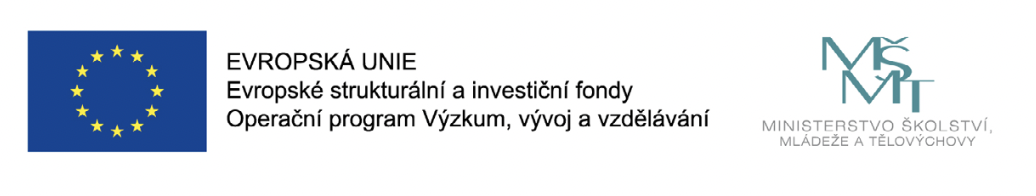 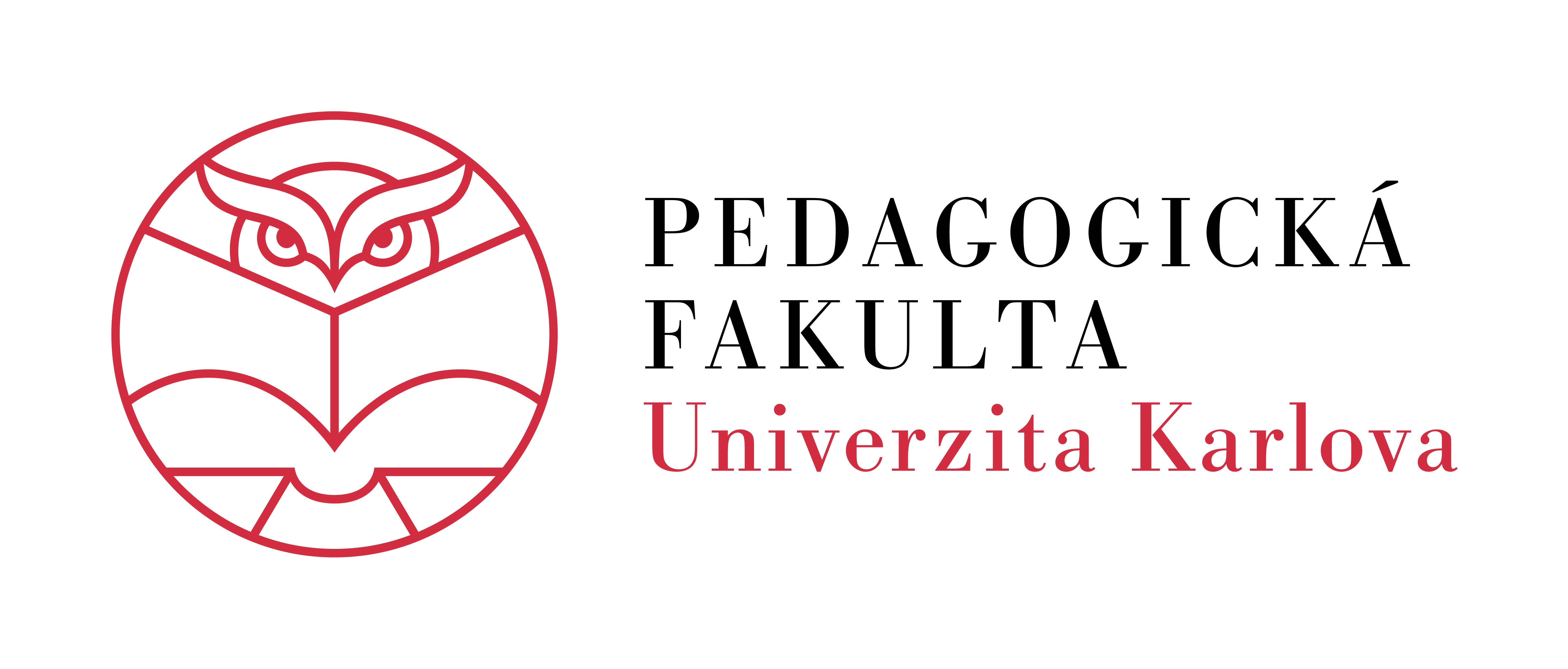 Podpora čtenářské, informační 
a mediální gramotnosti
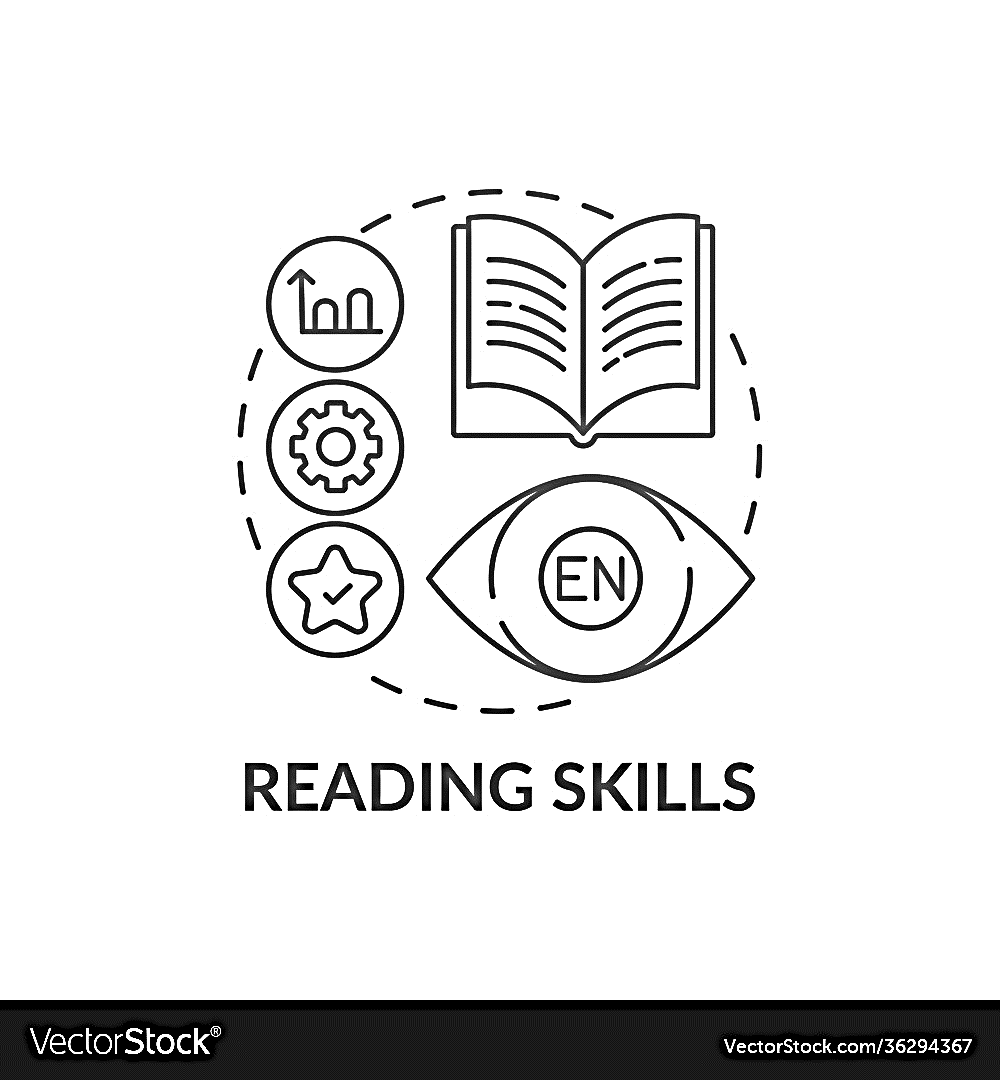 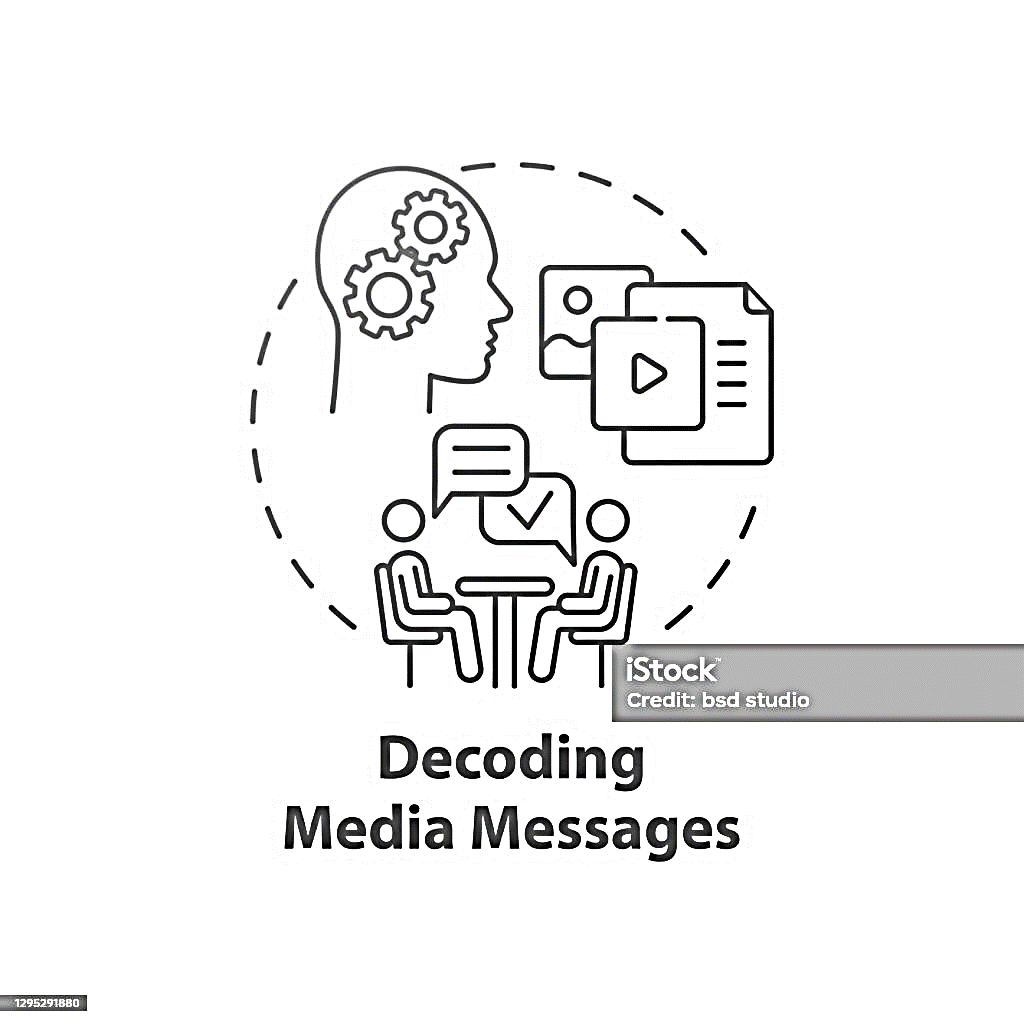 iKAP II – Inovace ve vzdělávání 
Registrační číslo projektu: 
CZ.02.3.68/0.0/0.0/19_078/0021106
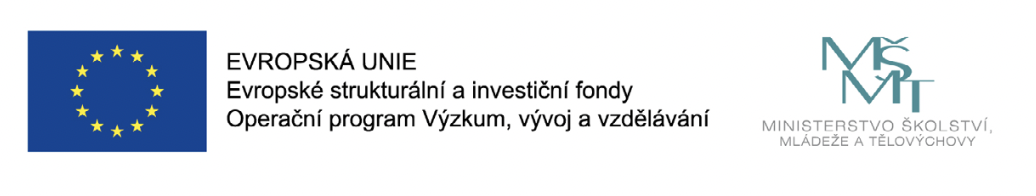 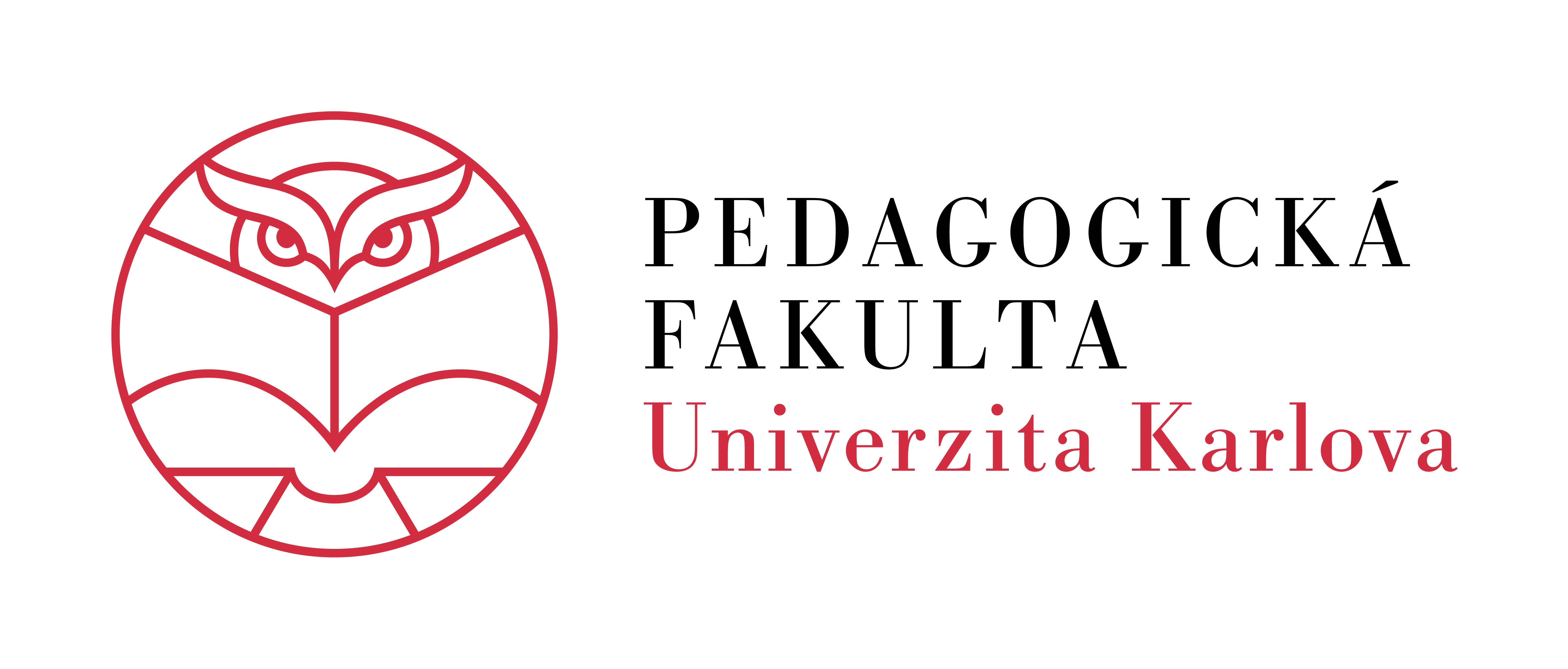 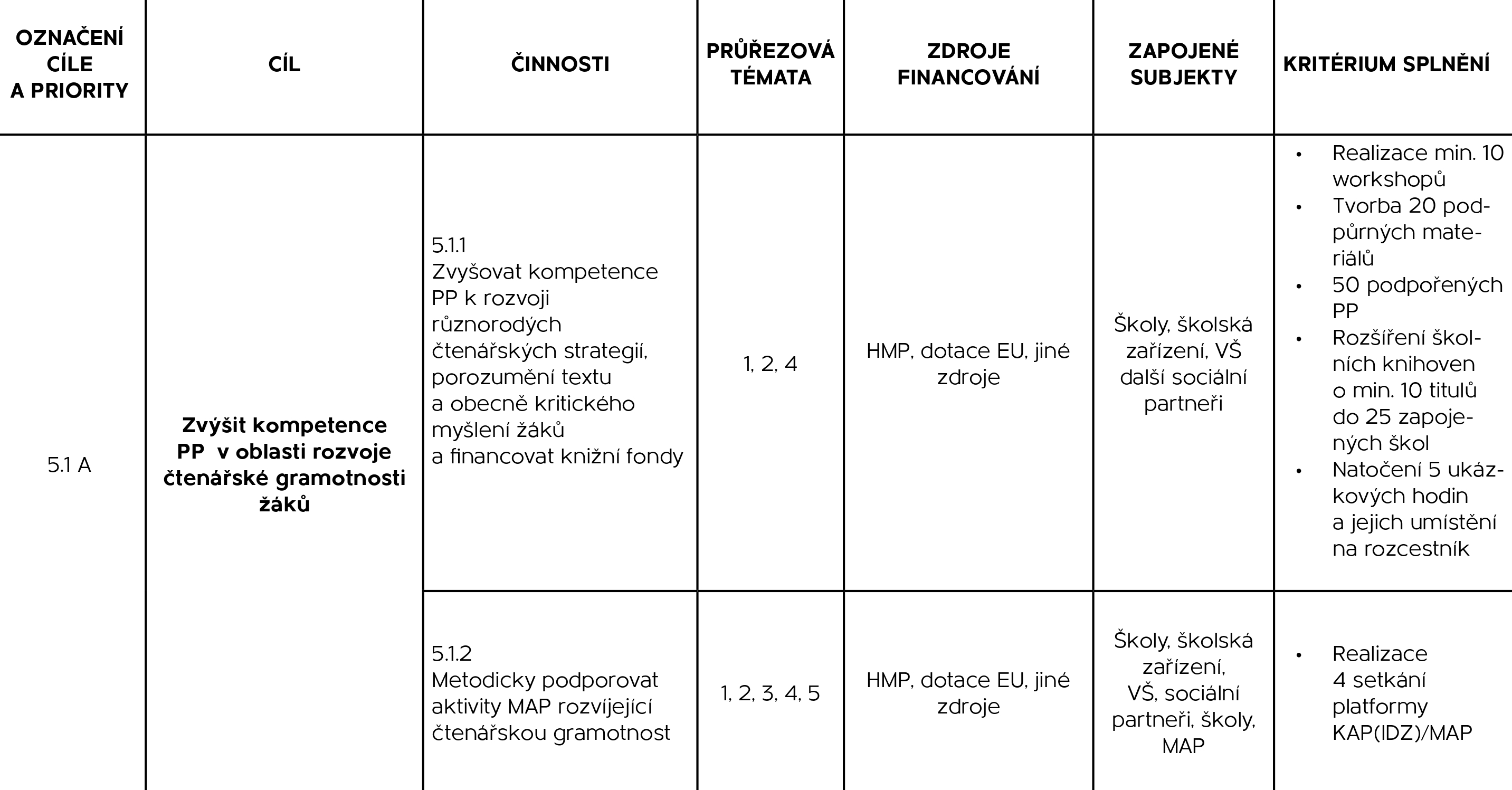 iKAP II – Inovace ve vzdělávání 
Registrační číslo projektu: 
CZ.02.3.68/0.0/0.0/19_078/0021106
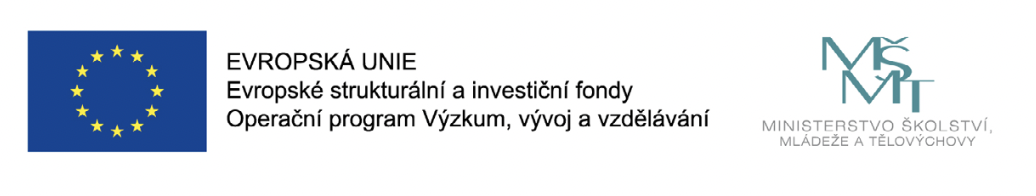 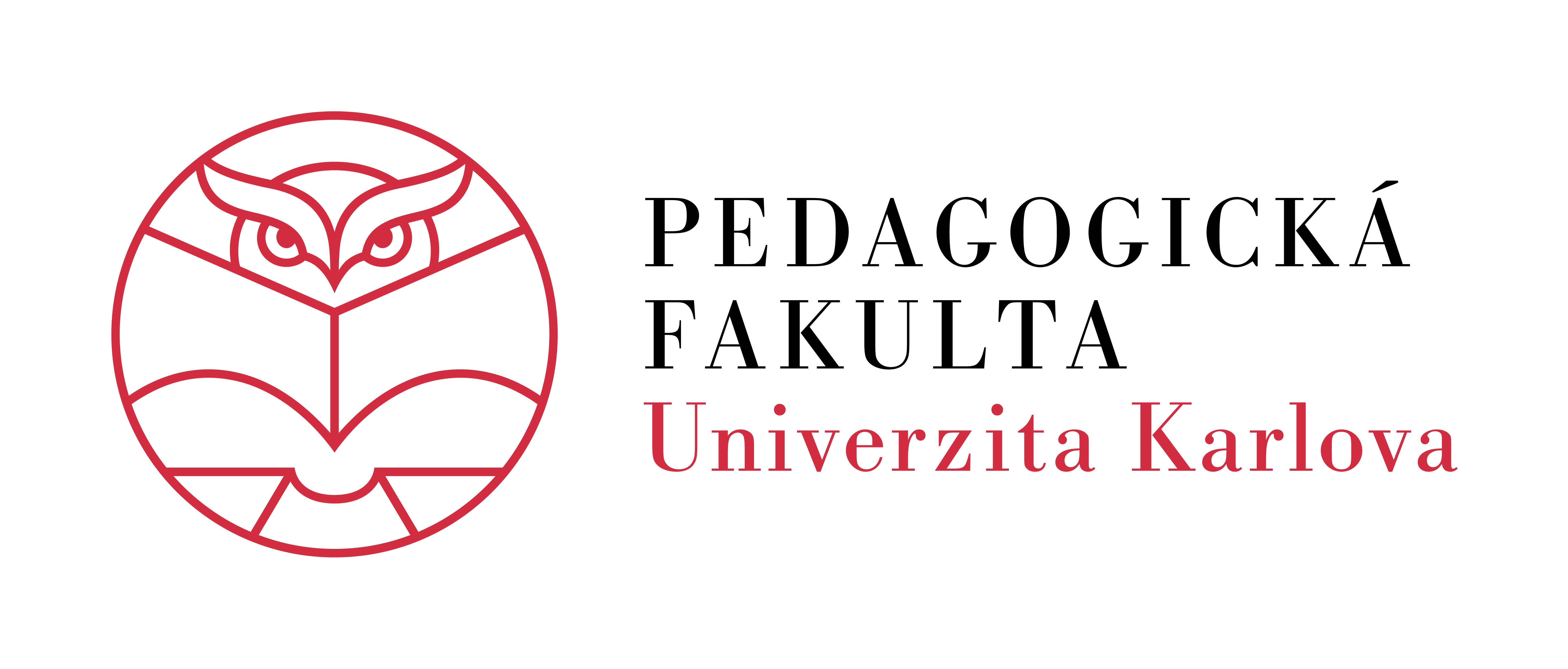 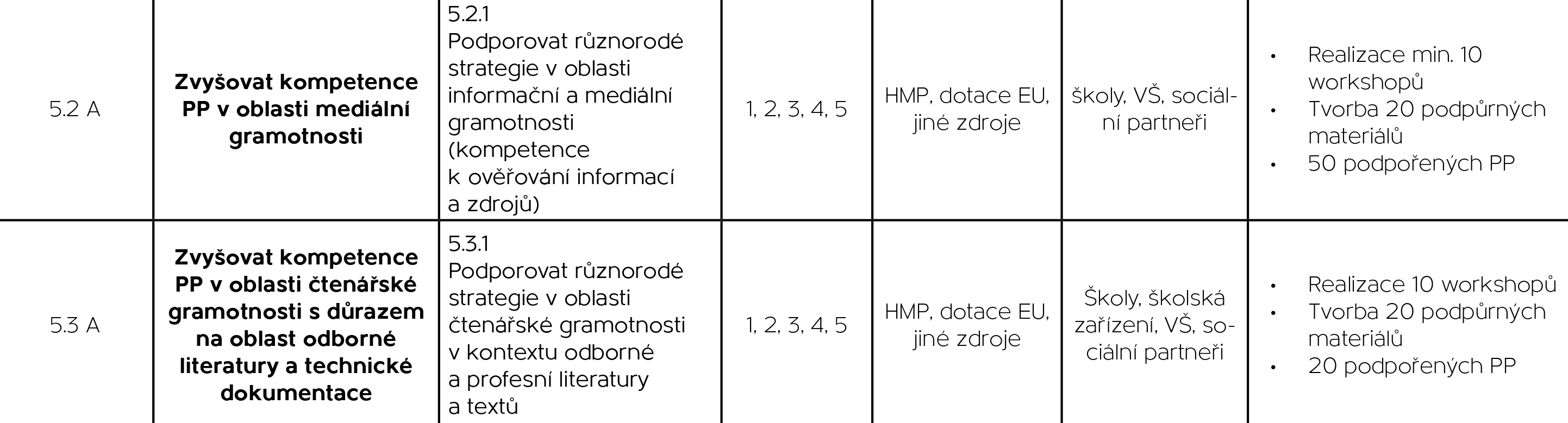 iKAP II – Inovace ve vzdělávání 
Registrační číslo projektu: 
CZ.02.3.68/0.0/0.0/19_078/0021106
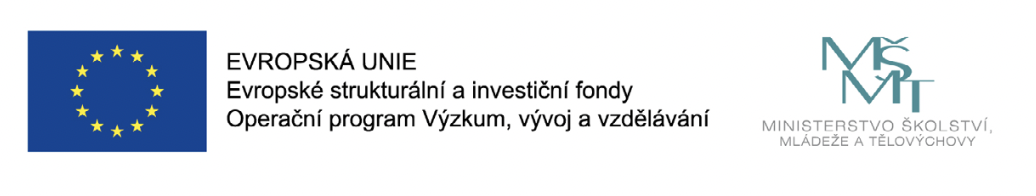 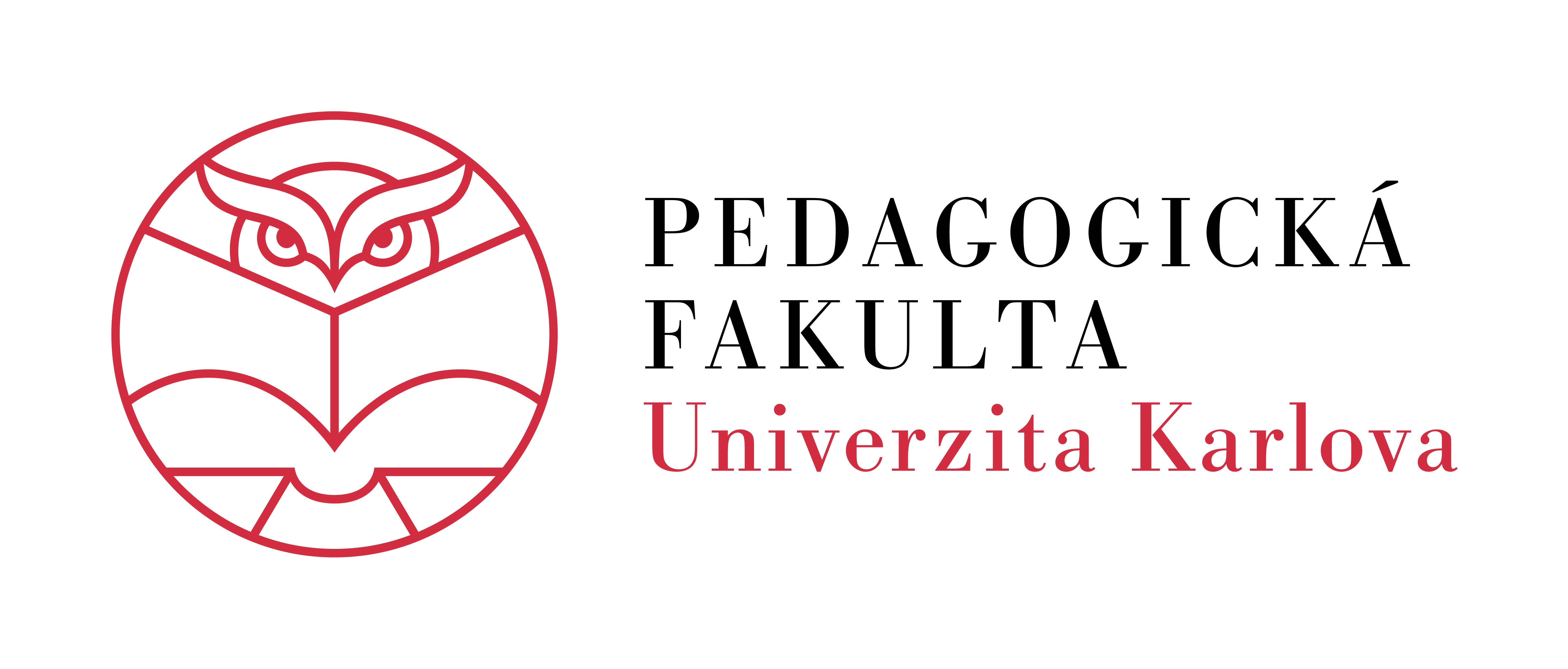 Podpora matematické gramotnosti
vč. výuky fyzicky
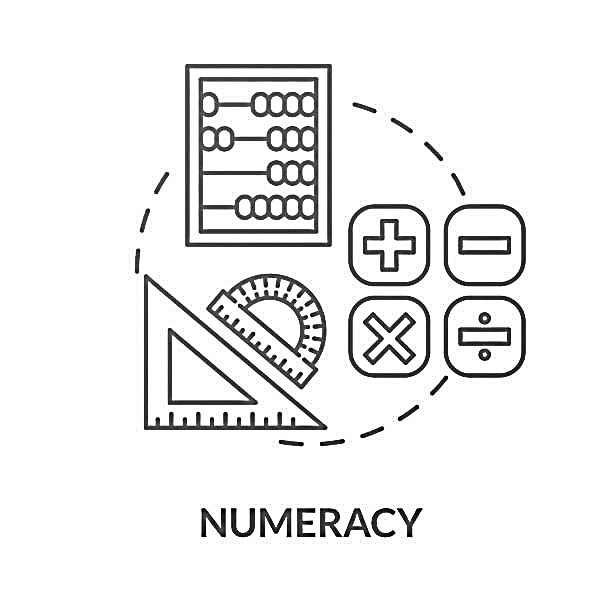 iKAP II – Inovace ve vzdělávání 
Registrační číslo projektu: 
CZ.02.3.68/0.0/0.0/19_078/0021106
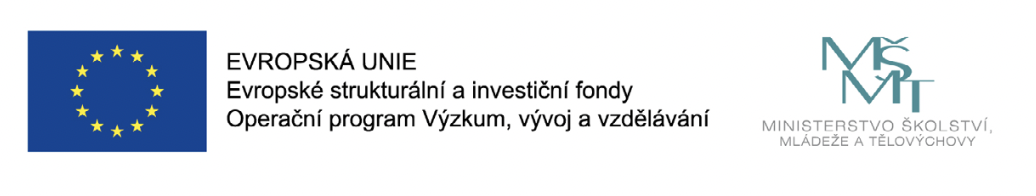 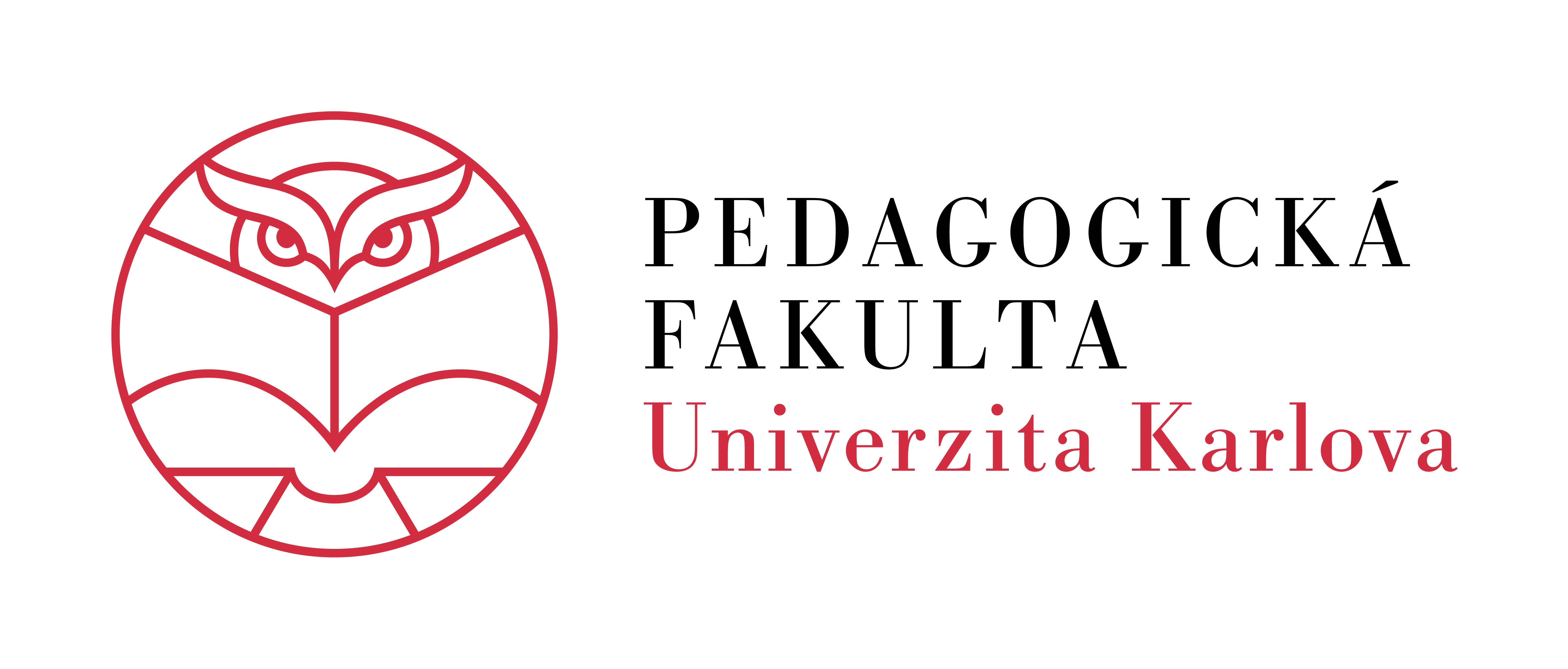 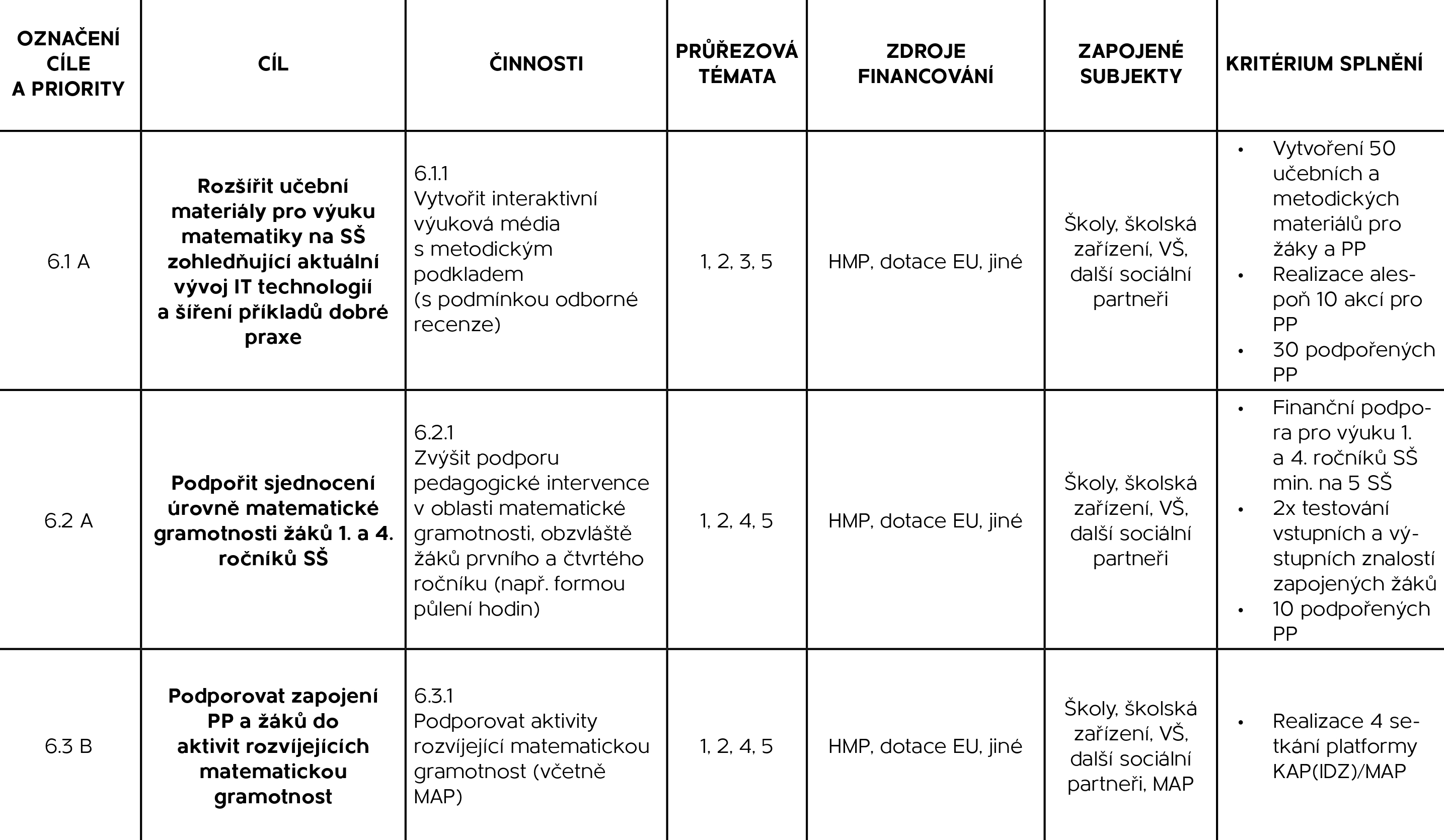 iKAP II – Inovace ve vzdělávání 
Registrační číslo projektu: 
CZ.02.3.68/0.0/0.0/19_078/0021106
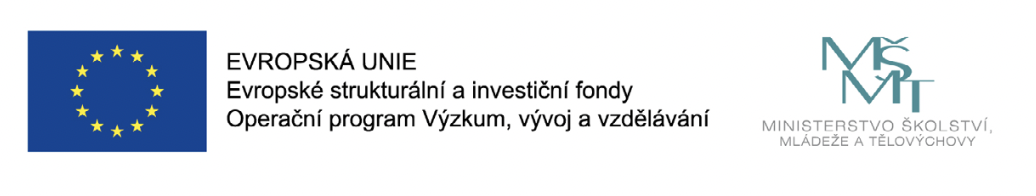 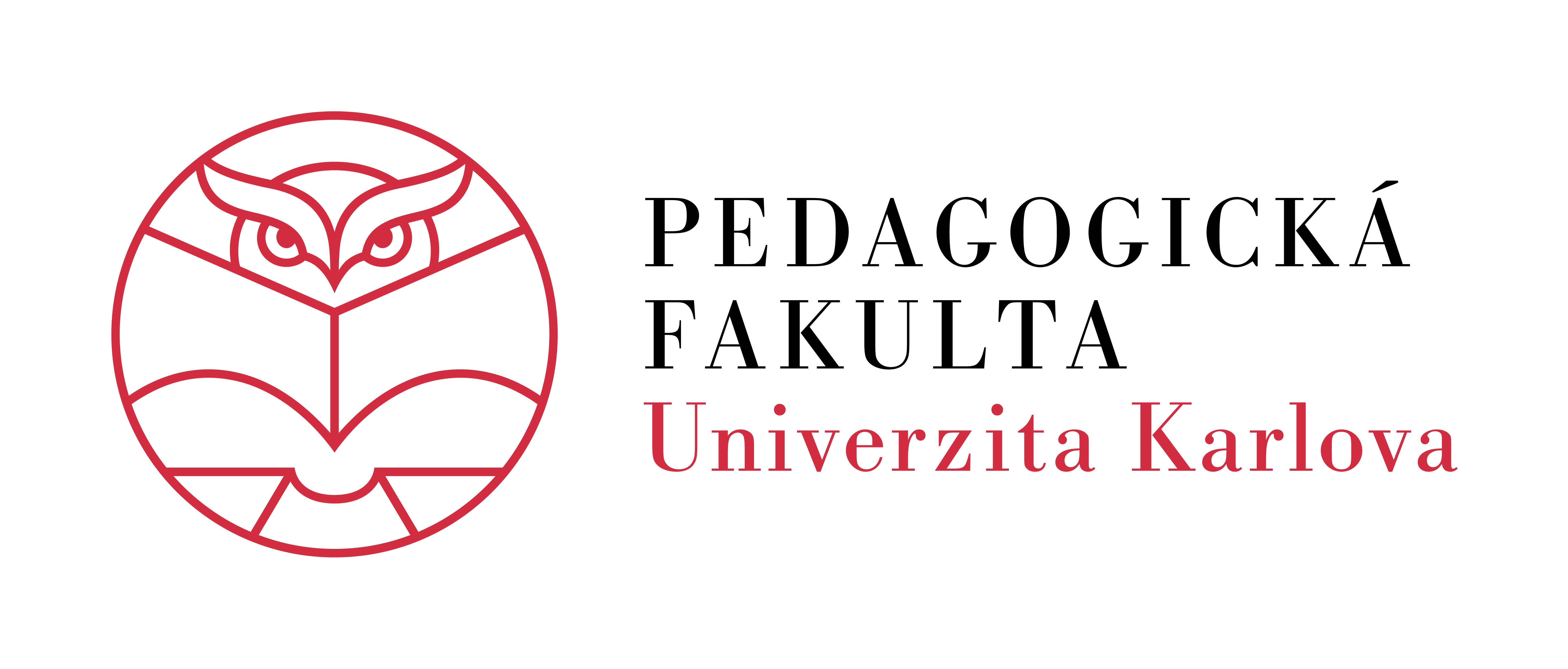 Podpora digitální gramotnosti
vč. kompetencí v oblasti AI
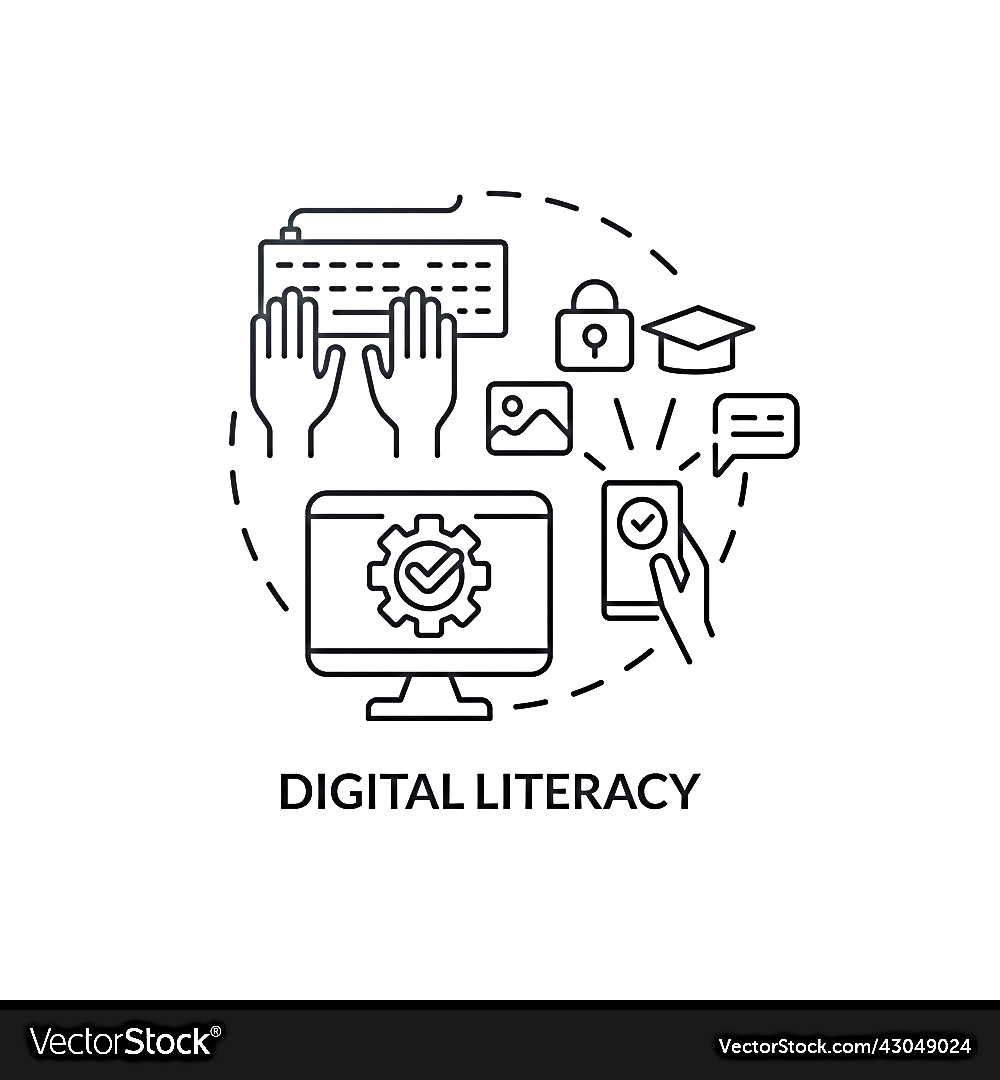 iKAP II – Inovace ve vzdělávání 
Registrační číslo projektu: 
CZ.02.3.68/0.0/0.0/19_078/0021106
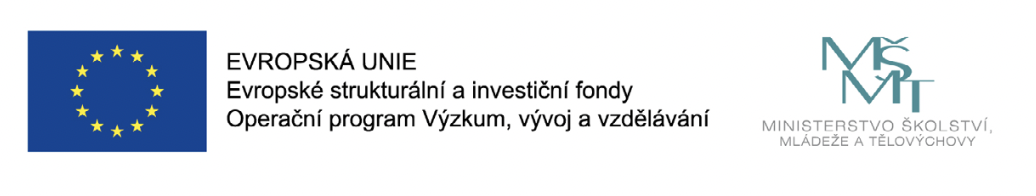 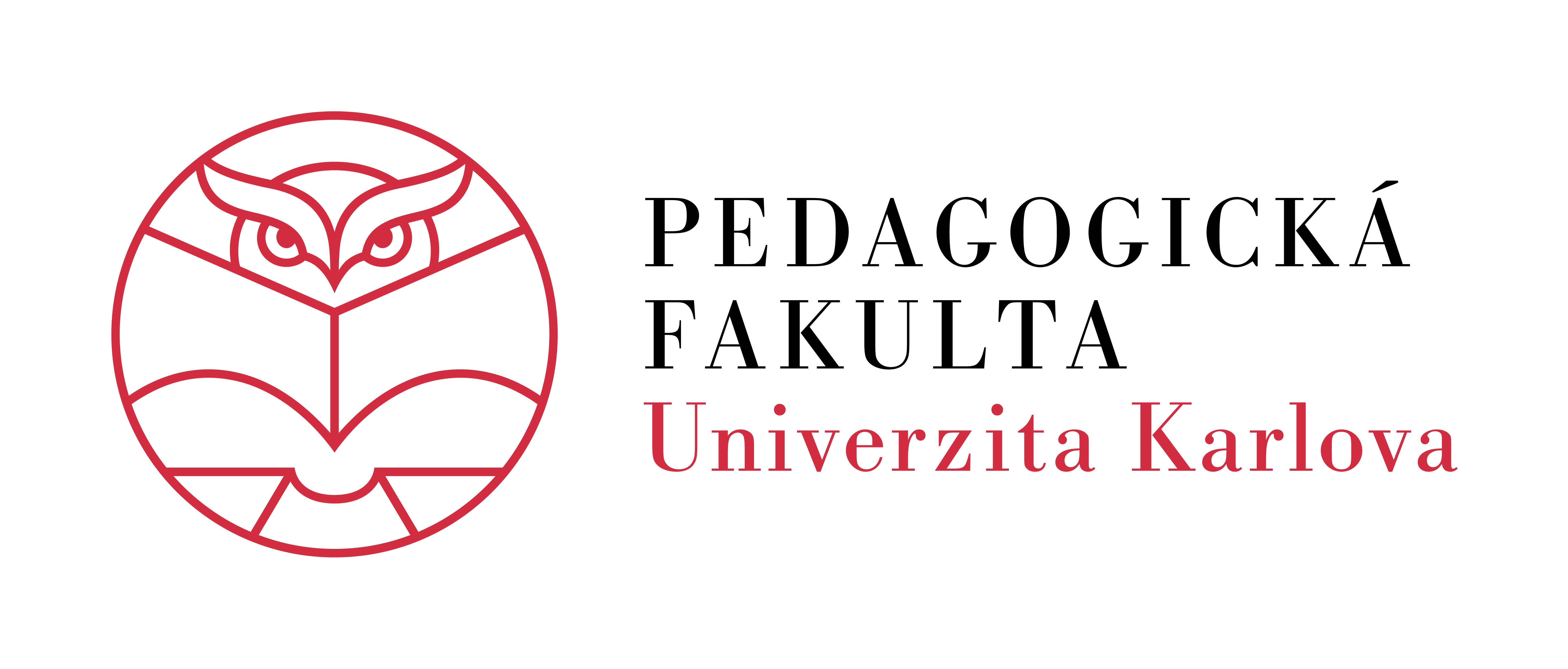 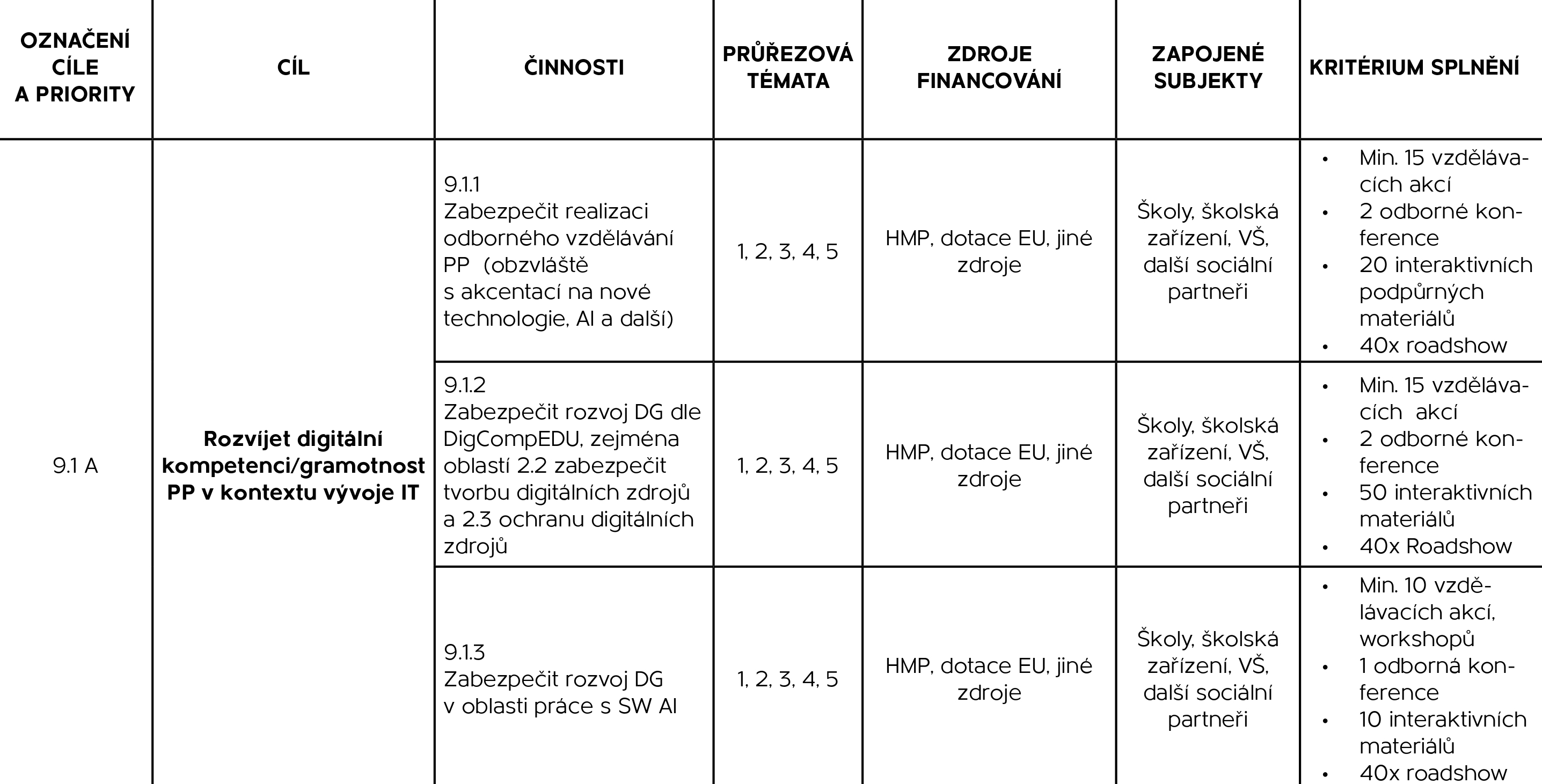 iKAP II – Inovace ve vzdělávání 
Registrační číslo projektu: 
CZ.02.3.68/0.0/0.0/19_078/0021106
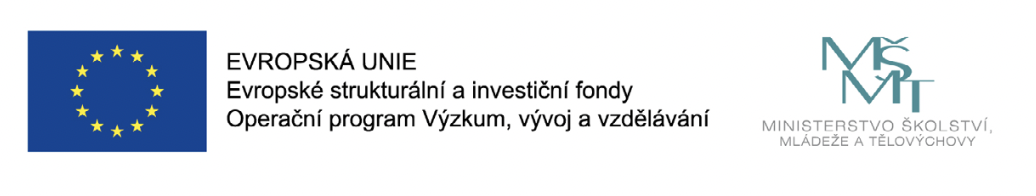 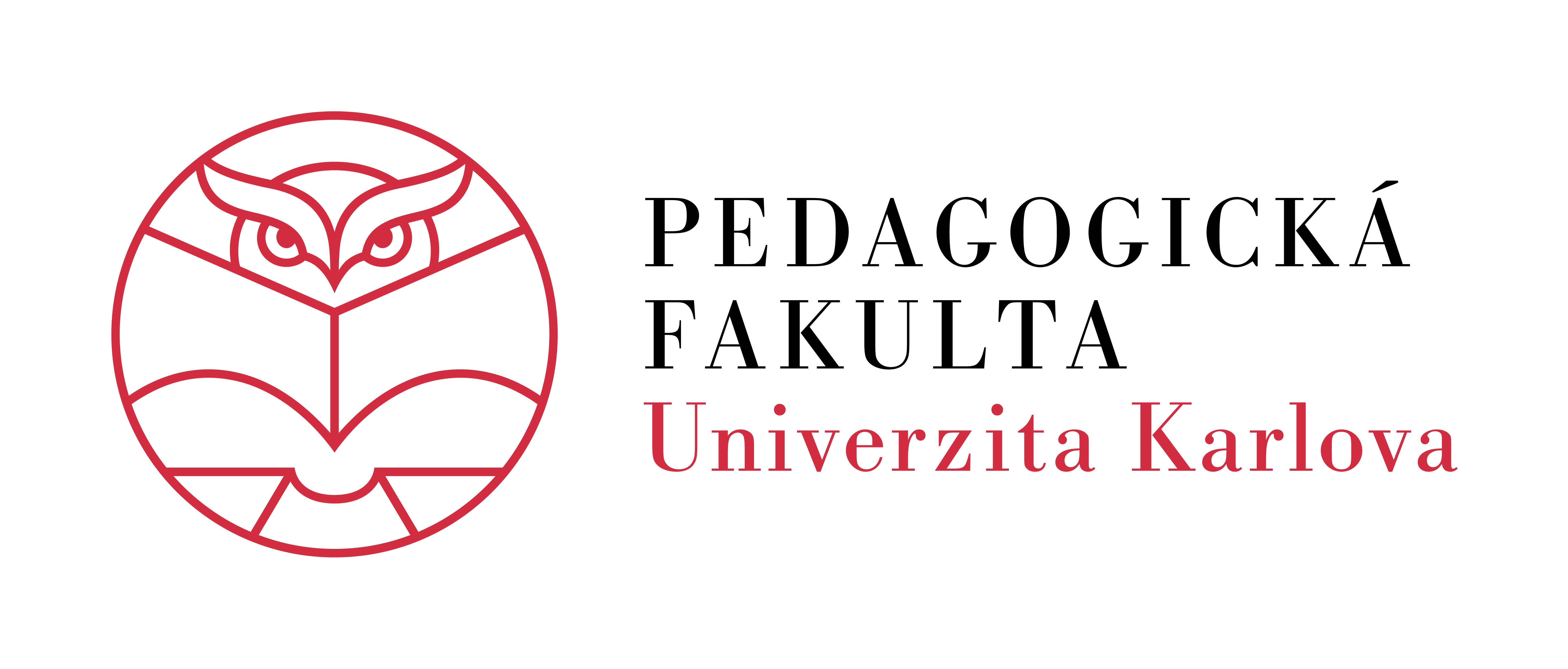 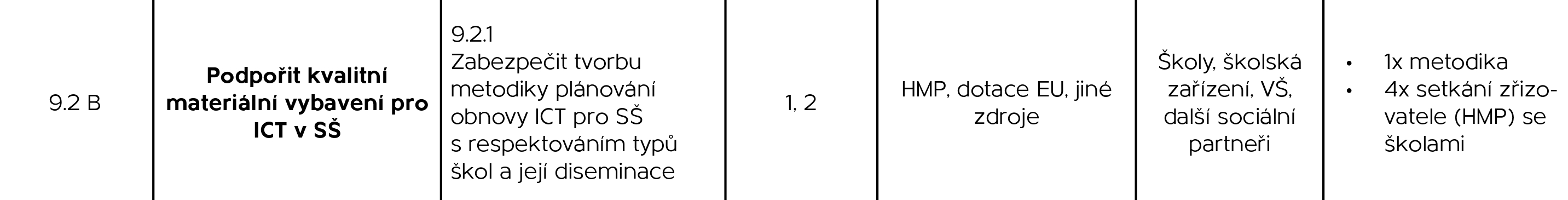 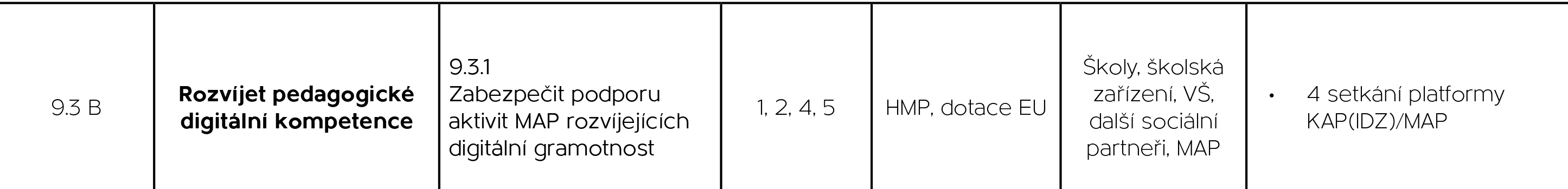 iKAP II – Inovace ve vzdělávání 
Registrační číslo projektu: 
CZ.02.3.68/0.0/0.0/19_078/0021106
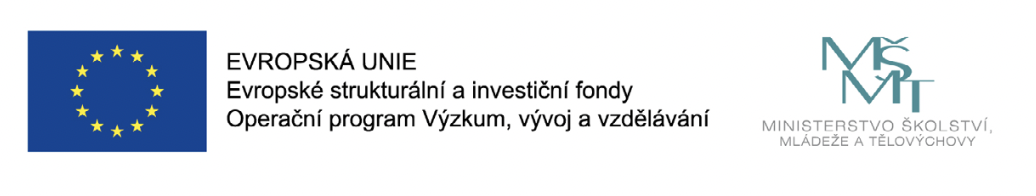 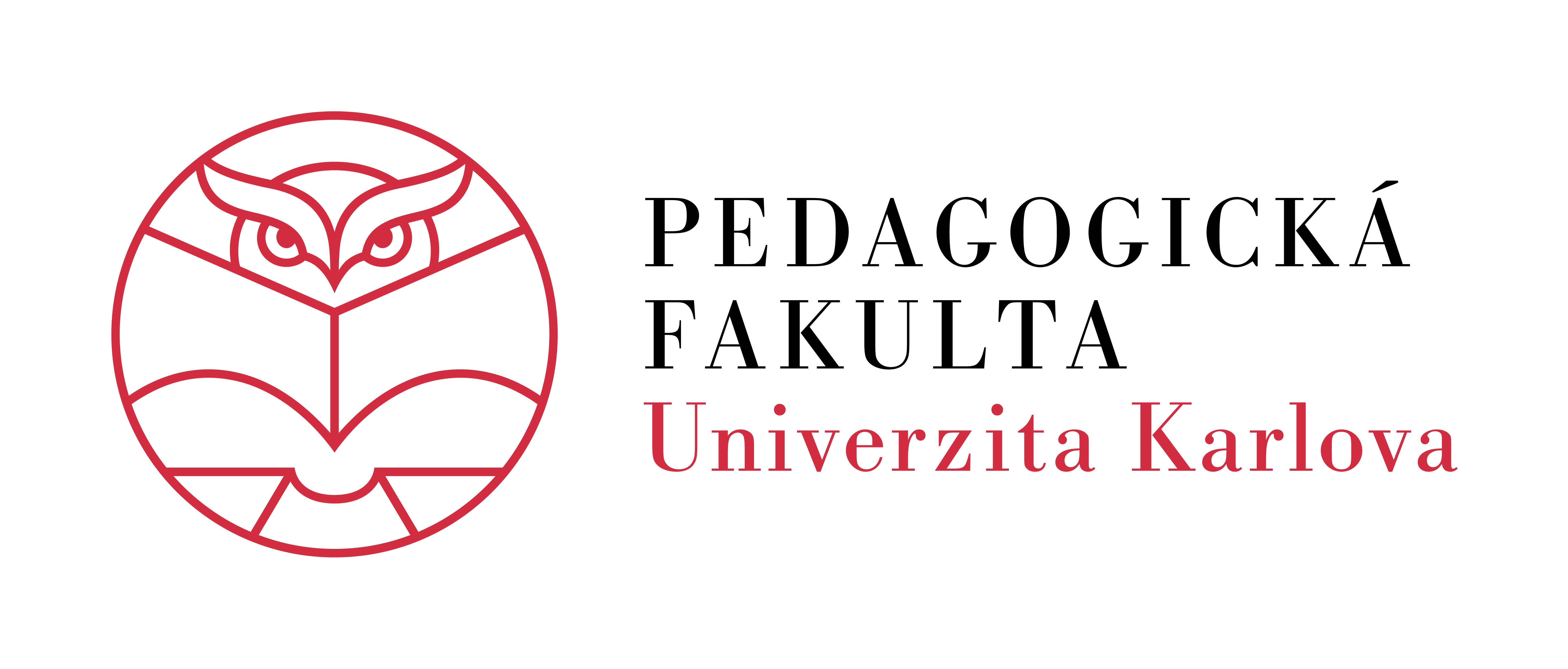 Spolupráce při realizaci IDZ
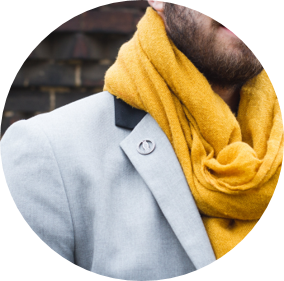 Při setkávání:
	- Bootcampy
	- Roadshow
	- Konference
	- WorkShopy / školení / mentoring

Při diseminaci:
	- publikace, metodiky, interaktivní výuková média
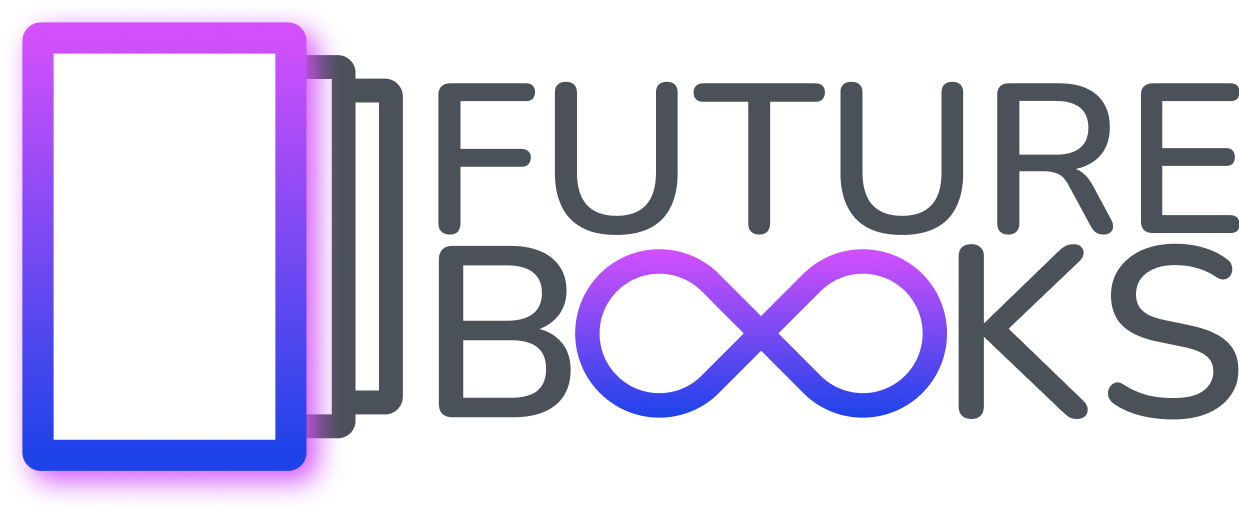 iKAP II – Inovace ve vzdělávání 
Registrační číslo projektu: 
CZ.02.3.68/0.0/0.0/19_078/0021106
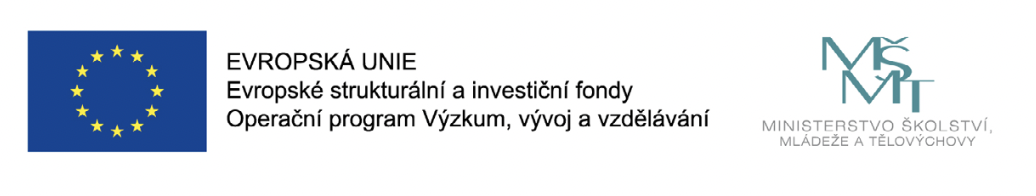 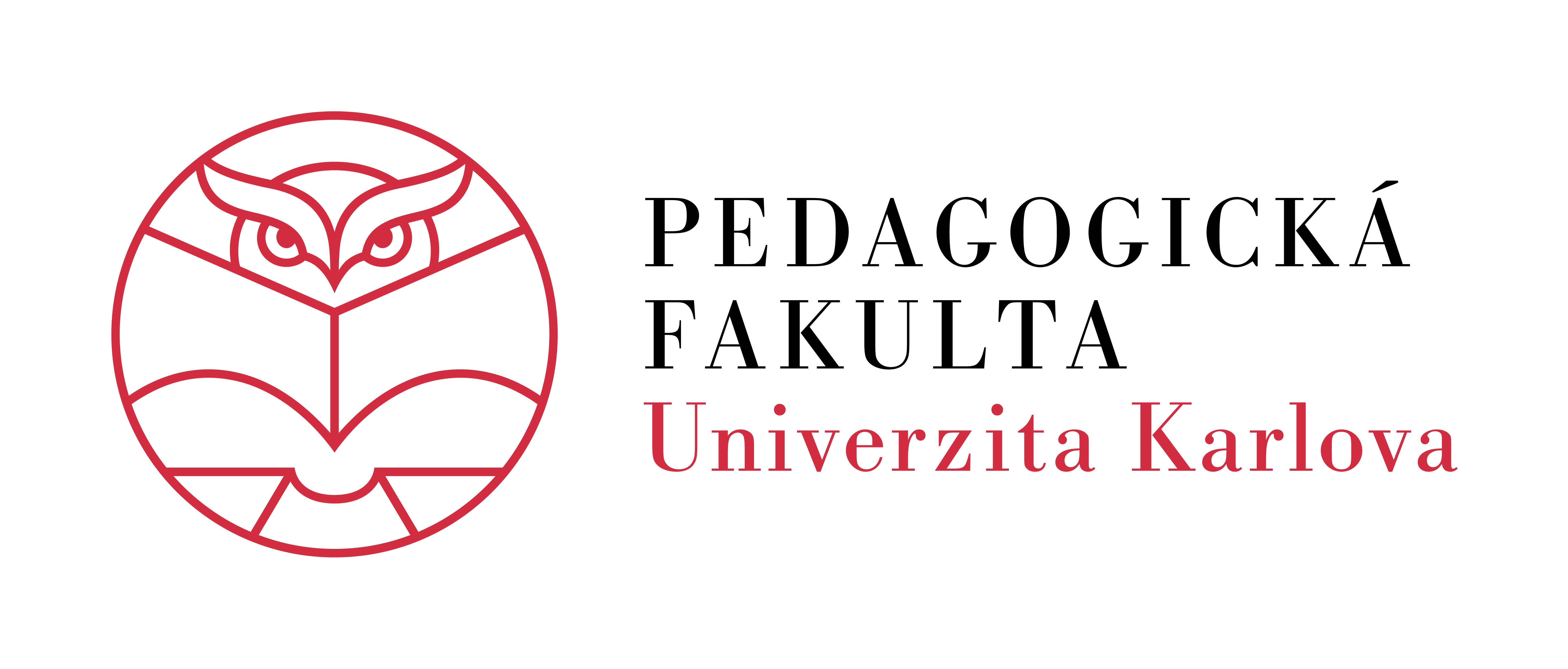 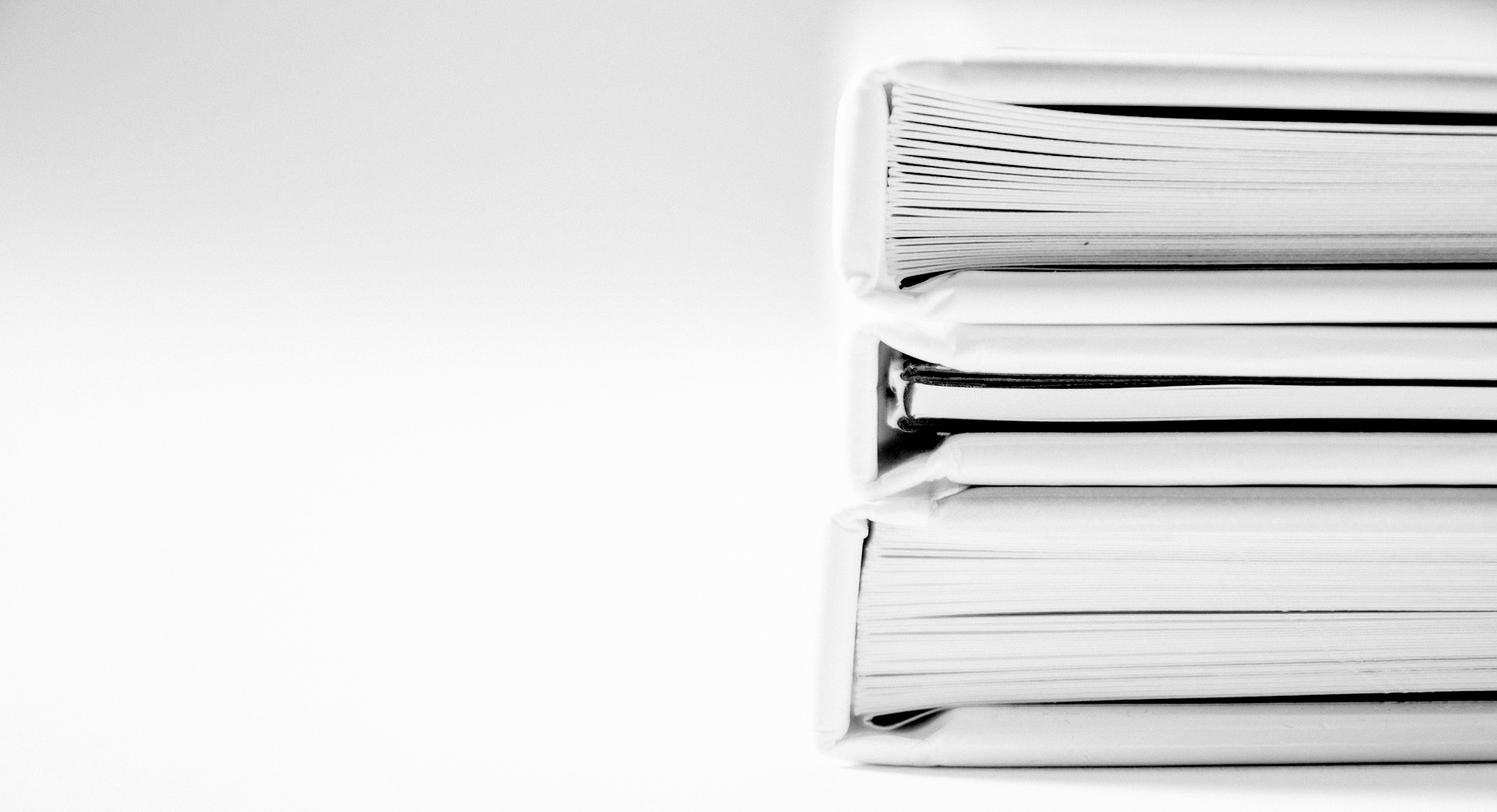 Děkujeme
za Vaši pozornost i případnou spolupráci 
iKAP II – Inovace ve vzdělávání 
Registrační číslo projektu: 
CZ.02.3.68/0.0/0.0/19_078/0021106